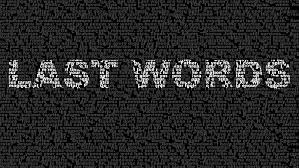 Last Word - Jesus
Revelation 22:20-21
Who is Jesus?
Can we prove Jesus existed (outside the Bible)?
Does the Shroud of Turin prove Jesus’ death?
Who did Jesus say He was? 
Did Jesus claim to be God?
Evidence of Jesus
Josephus, Jewish historian, in the court of the Roman Emperor. His greatest work was written in AD 93.
“Now, around this time there lived Jesus, a wise man – if it is lawful to call him a man. He did amazing works and was a teacher of those people that receive the truth gladly. He won over many, both Jews and Gentiles. He was the Messiah.” (cont.)
Evidence of Jesus
“And when Pilate, at the suggestion of the principal men amongst us, had condemned him to the cross, those that had loved him did not abandon him. He appeared to them alive again the third day, for the prophets of God foretold these and a thousand other incredible things about him. And the tribe of Christians, so named from him, are not extinct to this day.”
Evidence of Jesus
Josephus, also mentioned the death of James as “the brother of Jesus who was called the Messiah.”
Evidence of Jesus
Tactius, Roman historian, about 110 wrote about the fire in Rome. “To stop the rumor, [that he had started the fire himself] Nero falsely accused and executed with the most exquisite punishments the people called Christians, who were notorious for their abominations. Their originator, Christ had been executed in Tiberius’ reign by the Procurator of Judea, Pontius Pilate.”
Evidence of Jesus
Mara bar Serapion, in 73, wrote:

“For what advantage did the Jews gain by the death of their wise king?”
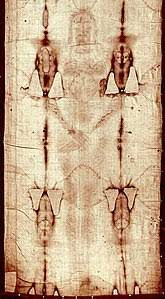 Shroud of Turin
The shroud of Turin is a burial cloth used to wrap a body for burial in a cave or tomb.
The cloth is carbon dated to 1260. 
Jesus has a napkin over his face. John 20:6-7
Jesus’ body was wrapped with strips of cloth, not one large sheet.
Identity of Jesus
(Matthew 16:16)  Simon Peter answered and said, "You are the Christ, the Son of the living God."
(Matthew 16:17)  Jesus answered and said to him, "Blessed are you, Simon Bar-Jonah, for flesh and blood has not revealed this to you, but My Father who is in heaven.
Identity of Jesus
(John 14:7)  "If you had known Me, you would have known My Father also; and from now on you know Him and have seen Him."
(John 14:8)  Philip said to Him, "Lord, show us the Father, and it is sufficient for us."
(John 14:9)  Jesus said to him, "Have I been with you so long, and yet you have not known Me, Philip? He who has seen Me has seen the Father; so how can you say, 'Show us the Father'?
Direct statements of Jesus
(Mark 14:61)  But He kept silent and answered nothing. Again the high priest asked Him, saying to Him, "Are You the Christ, the Son of the Blessed?"
(Mark 14:62)  Jesus said, "I am. And you will see the Son of Man sitting at the right hand of the Power, and coming with the clouds of heaven."
Direct statements of Jesus
(John 7:28)  Then Jesus cried out, as He taught in the temple, saying, "You both know Me, and you know where I am from; and I have not come of Myself, but He who sent Me is true, whom you do not know.
(John 7:29)  But I know Him, for I am from Him, and He sent Me."
Direct statements of Jesus
(John 8:23)  And He said to them, "You are from beneath; I am from above. You are of this world; I am not of this world.

(John 8:58)  Jesus said to them, "Most assuredly, I say to you, before Abraham was, I AM."
Last Word - Jesus
(Revelation 22:20)  He who testifies to these things says, "Surely I am coming quickly." Amen. Even so, come, Lord Jesus!
(Revelation 22:21)  The grace of our Lord Jesus Christ be with you all. Amen.
Conclusion
Others tell us about Jesus.
The Bible is about Jesus.
Jesus clearly claimed to be the Son of God.
Conclusion
NOW YOU MUST RESPOND – BELIEVE OR REJECT?
OBEY HIS COMMANDS?
BELIEVE IN JESUS
REPENT AND BE BAPTIZED
LIVE FOR HIM